The impact of bank governance on risk management
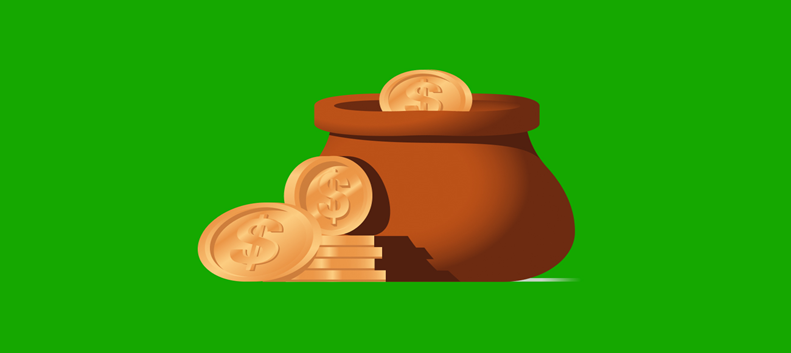 Dr. Kawa Wali
Bnar Karim Darwish
Problem statement
The financial collapses in many developed countries have led to interest in the role played by banking governance in ensuring adherence to control policies and procedures against the risks that may arise from the internal factors in which the bank operates.
Problem statement Continue
In light of the escalation of banking risks, mechanisms began to be considered to confront those risks to which banks are exposed through certain foundations for the relationship between the board of directors, managers, investors and stakeholders in a way that leads to transparency in dealings between these parties, which leads to preventing the occurrence of such financial collapses in the future.
What is the Procedures?
Implementation of control policies and procedures on the part of the bank and banking safety has become a requirement at the international level.
Research design:Governance mechanisms
How banking governance ensures adherence to risk control guidelines and practices?

And in light of the escalation of banking risks, mechanisms began to be strengthened to confront those risks to which banks are exposed, by developing them.